MATH:7450 (22M:305) Topics in Topology: Scientific and Engineering Applications of Algebraic Topology

Sept 9, 2013:  Create your own homology.  

Fall 2013 course offered through the 
University of Iowa Division of Continuing Education

Isabel K. Darcy, Department of Mathematics
Applied Mathematical and Computational Sciences, University of Iowa

http://www.math.uiowa.edu/~idarcy/AppliedTopology.html
Homology
3 ingredients:

1.)  Objects
2.)  Grading
3.)  Boundary map
1.)  OBJECTS
Building blocks for a simplicial complex
e
0-simplex = vertex = v
1-simplex = edge = {v1, v2}
2-simplex = triangle = {v1, v2, v3}
v2
e1
e2
v1
v1
v3
v2
e3
[Speaker Notes: The building blocks for a simplicial complex consist of zero simplices which are zero dimensional vertices, one simplices which are one-dimensional edges, and 2-simplices which are two dimensional triangles,]
Building blocks for a simplicial complex
e
0-simplex = vertex = v
1-simplex = edge
2-simplex = triangle
v2
e1
e2
v1
v1
v3
v2
e3
[Speaker Notes: The building blocks for a simplicial complex consist of zero simplices which are zero dimensional vertices, one simplices which are one-dimensional edges, and 2-simplices which are two dimensional triangles,]
Building blocks for a simplicial complex
0-simplex = vertex = v
1-simplex = edge = {v1, v2}
2-simplex = triangle = {v1, v2, v3}
[Speaker Notes: The building blocks for a simplicial complex consist of zero simplices which are zero dimensional vertices, one simplices which are one-dimensional edges, and 2-simplices which are two dimensional triangles,]
Objects  = generators
Generators  =  X  =  { xa  |  a in A }

Let R be a ring (or field)


R[X]  =  { n1x1 + n2x2 + … + nkxk  : xi in R }






Ex:  Z2[X]  =  { n1x1 + n2x2 + … + nkxk  : xi in Z2 }
[Speaker Notes: Complex, C = R[x]]
A free vector space over the field F generated by the elements  x1, x2, …, xk consists of all elements of the 
form
n1x1 + n2x2 + … + nkxk

where ni in F.

Examples of a field:  R = set of real numbers
							  Q = set of rational numbers
							  Z2 = {0, 1} 
Addition:

(n1x1 + n2x2 + … + nkxk) + (m1x1 + m2x2 + … + mkxk)
 
= (n1 + m1) x1 + (n2 + m2)x2 + … + (nk + mk)xk
Slide from preparatory lecture 4:  Addition (and free vector spaces)
[Speaker Notes: We will now define free vector space.  Note that the only difference between a free vector space and free abelian group is that our coefficients need not be integers.]
A free vector space over the field F generated by the elements  x1, x2, …, xk consists of all elements of the 
form
n1x1 + n2x2 + … + nkxk

where ni in F.

Examples of a field:  

R = set of real numbers:
πx + √2 y + 3z  is in  R[x, y, z]
							  
Q = set of rational numbers (i.e. fractions):
(½)x + 4y is in  Q[x, y]

Z2 = {0, 1}:    0x + 1y + 1w + 0z  is in  Z2[x, y, z, w]
Slide from preparatory lecture 4:  Addition (and free vector spaces)
[Speaker Notes: For example,  our coefficients could be real numbers such as pi, sqrt 2 or 3

Or they could be rational numbers, fractions like ½ or 4

We will focus on Z mod 2 coefficients.  In this case our coefficients are either 0 or 1

You don’t actually need to know the formal definition of a field since we will stick with Z mod 2 coefficients, but for completeness, I will quickly summarize a few definitions.]
A free abelian group generated by the elements 
x1, x2, …, xk consists of all elements of the form

n1x1 + n2x2 + … + nkxk

where ni are integers.

                    Example:    Z[ x  , x   ]
4 ix + 2   I
x  – 2   i
-3  x 
k     + n iii        
Z = The set of integers = { …, -2, -1, 0, 1, 2, …}
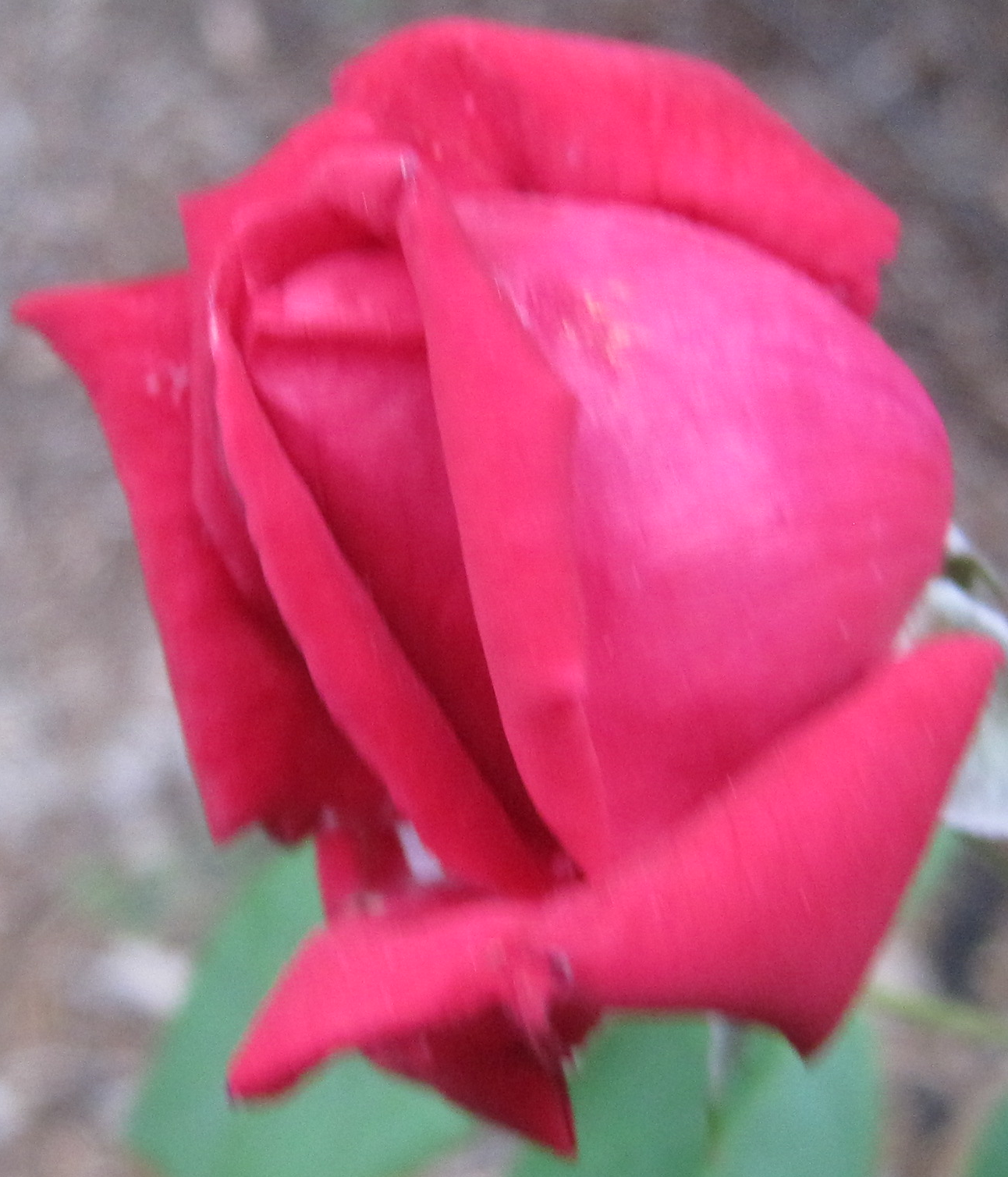 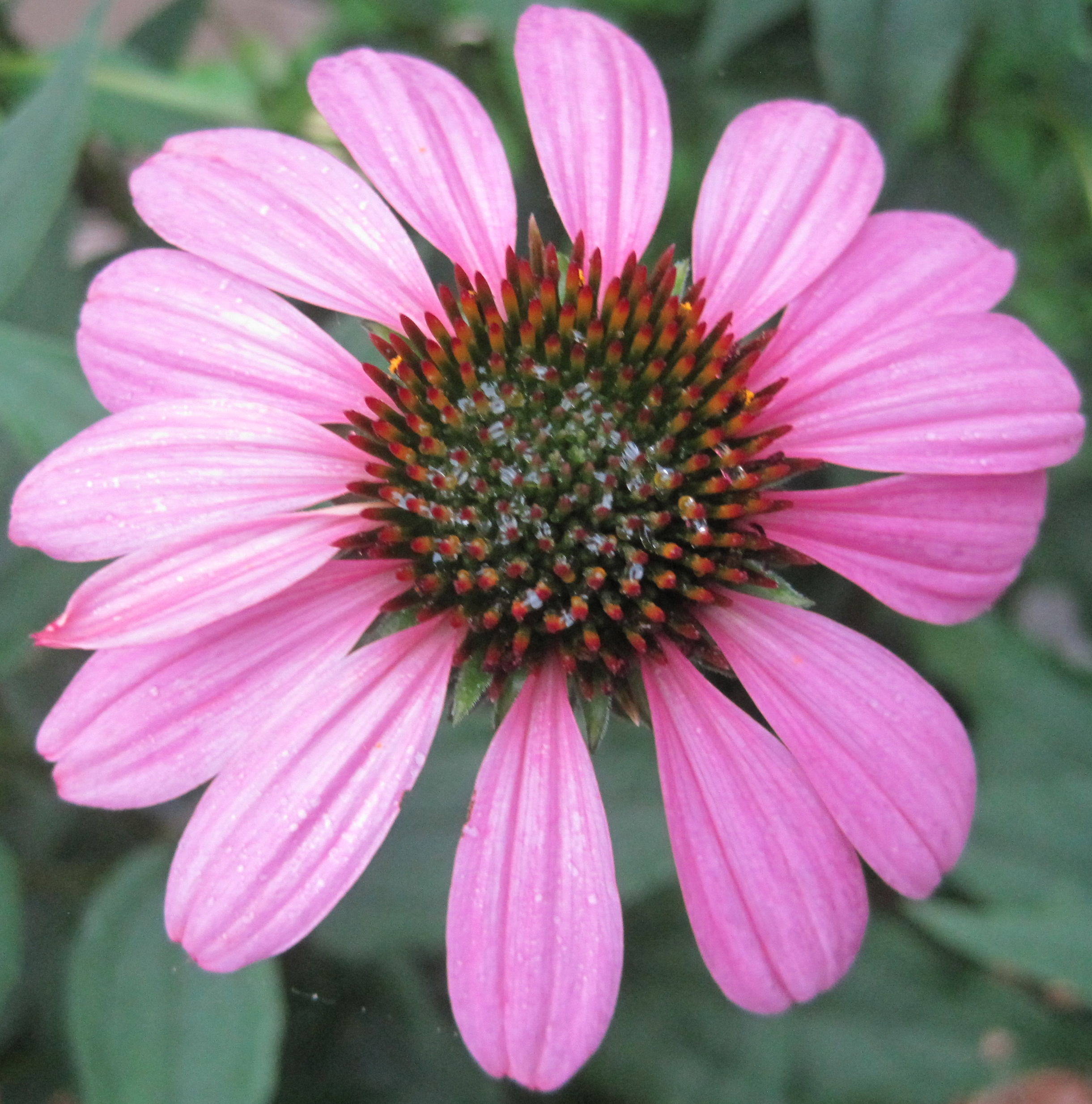 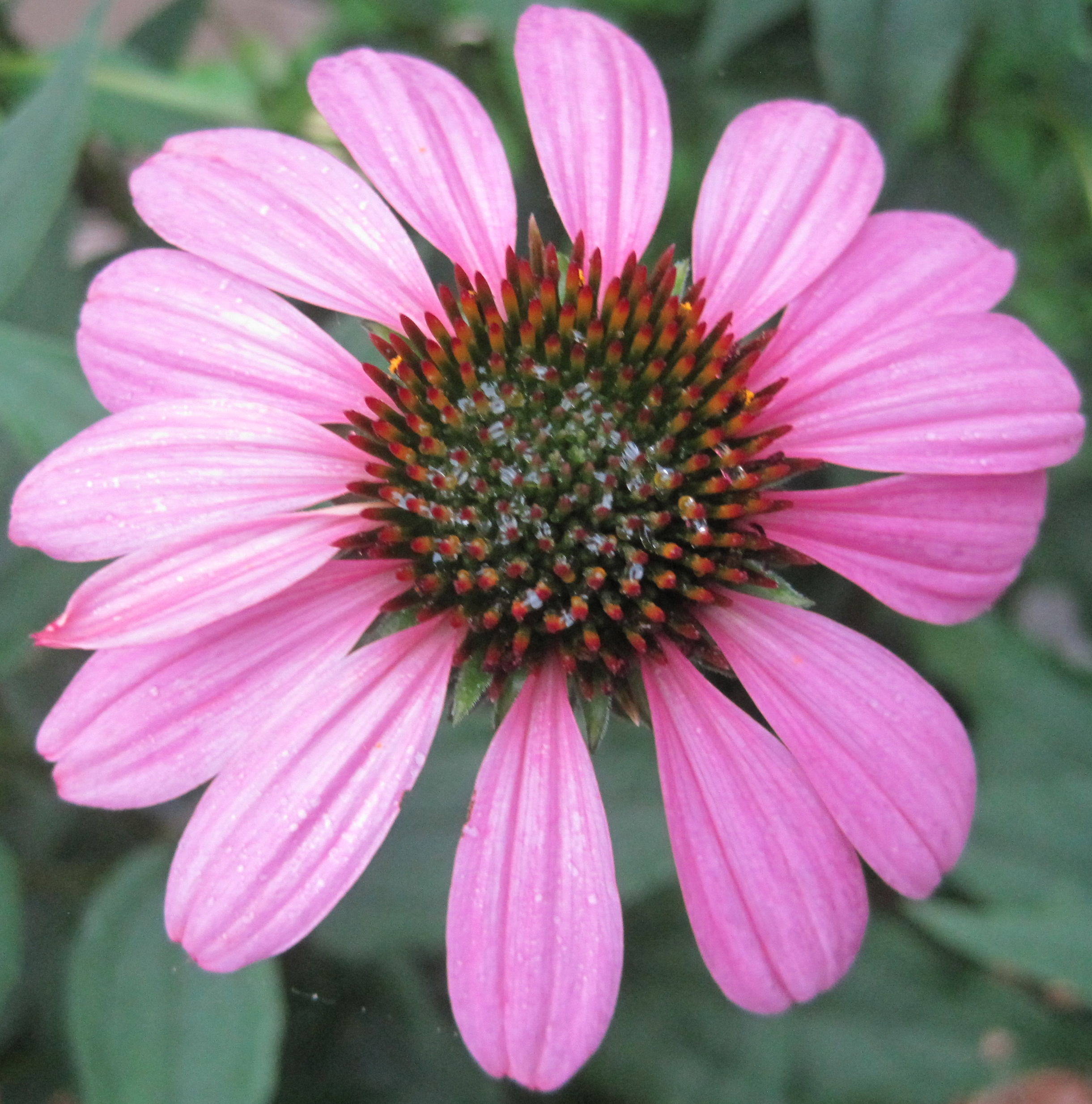 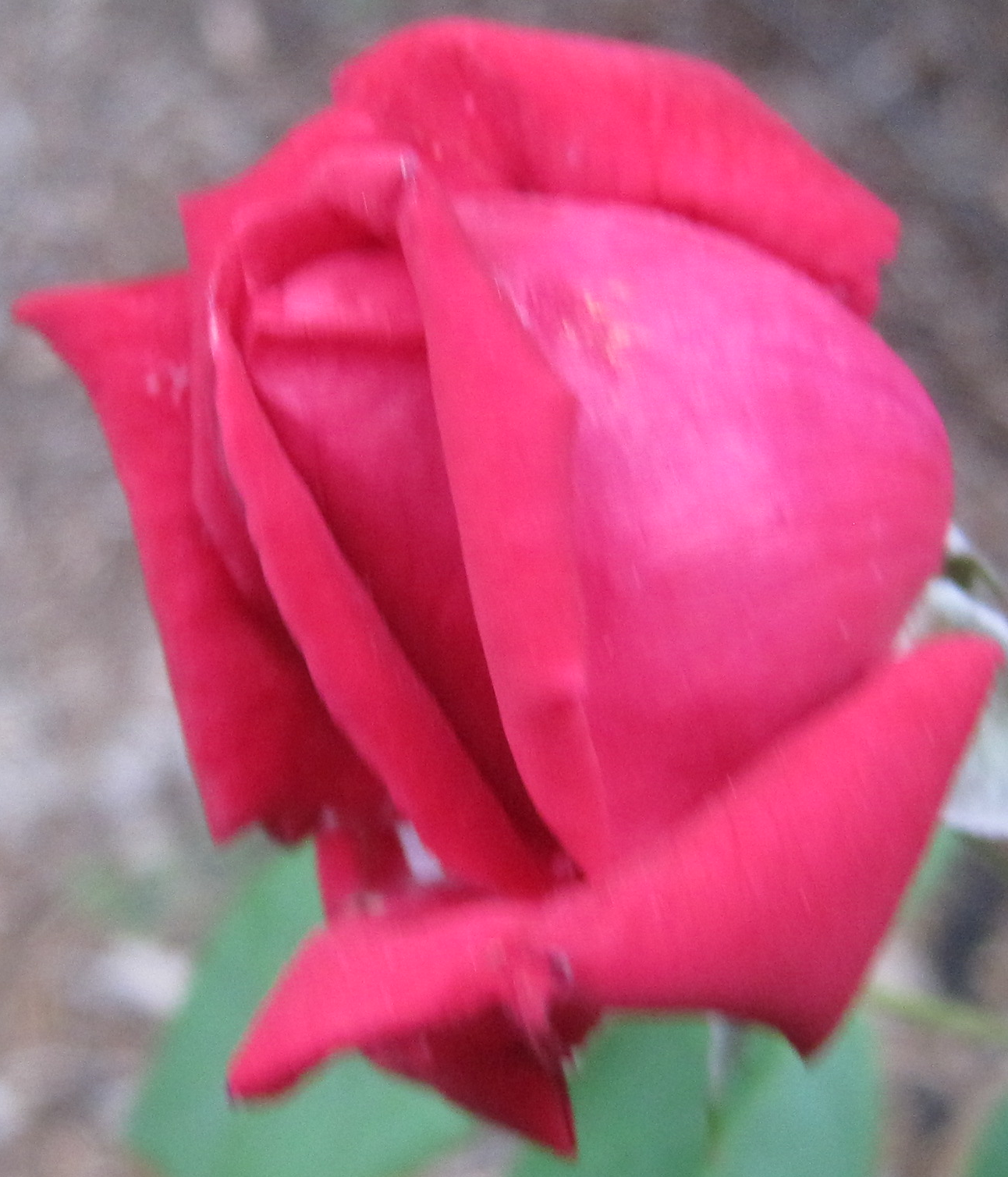 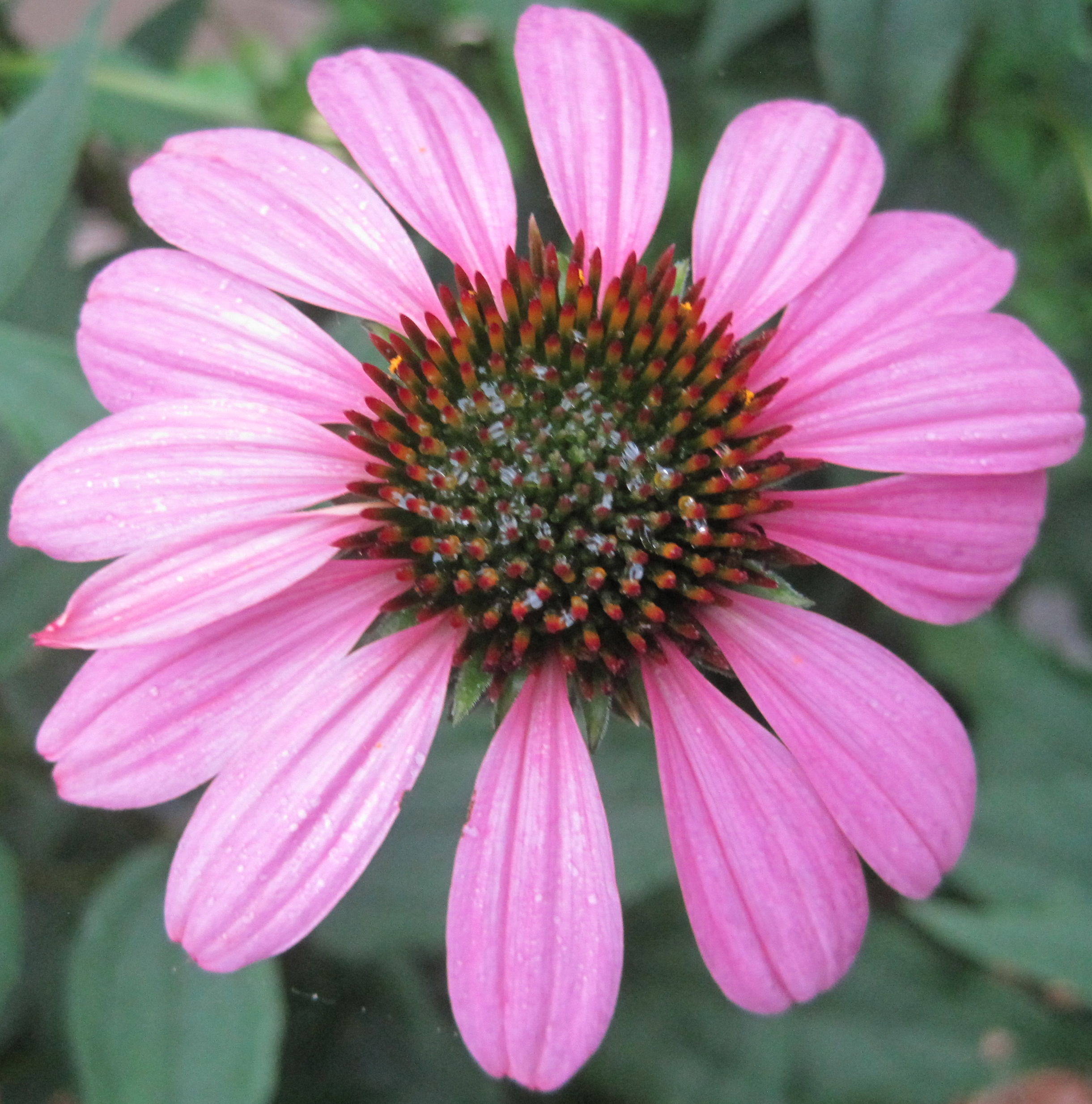 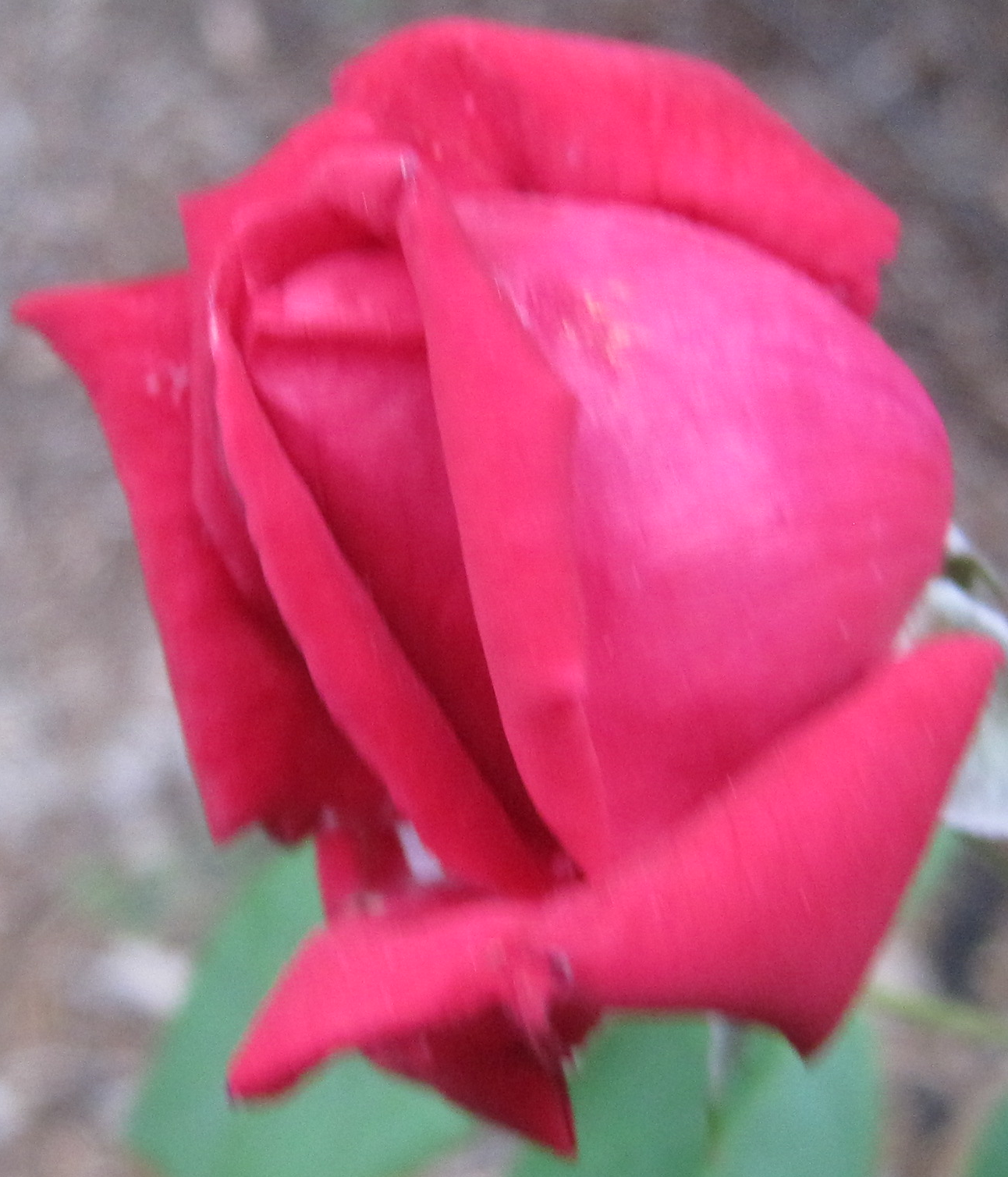 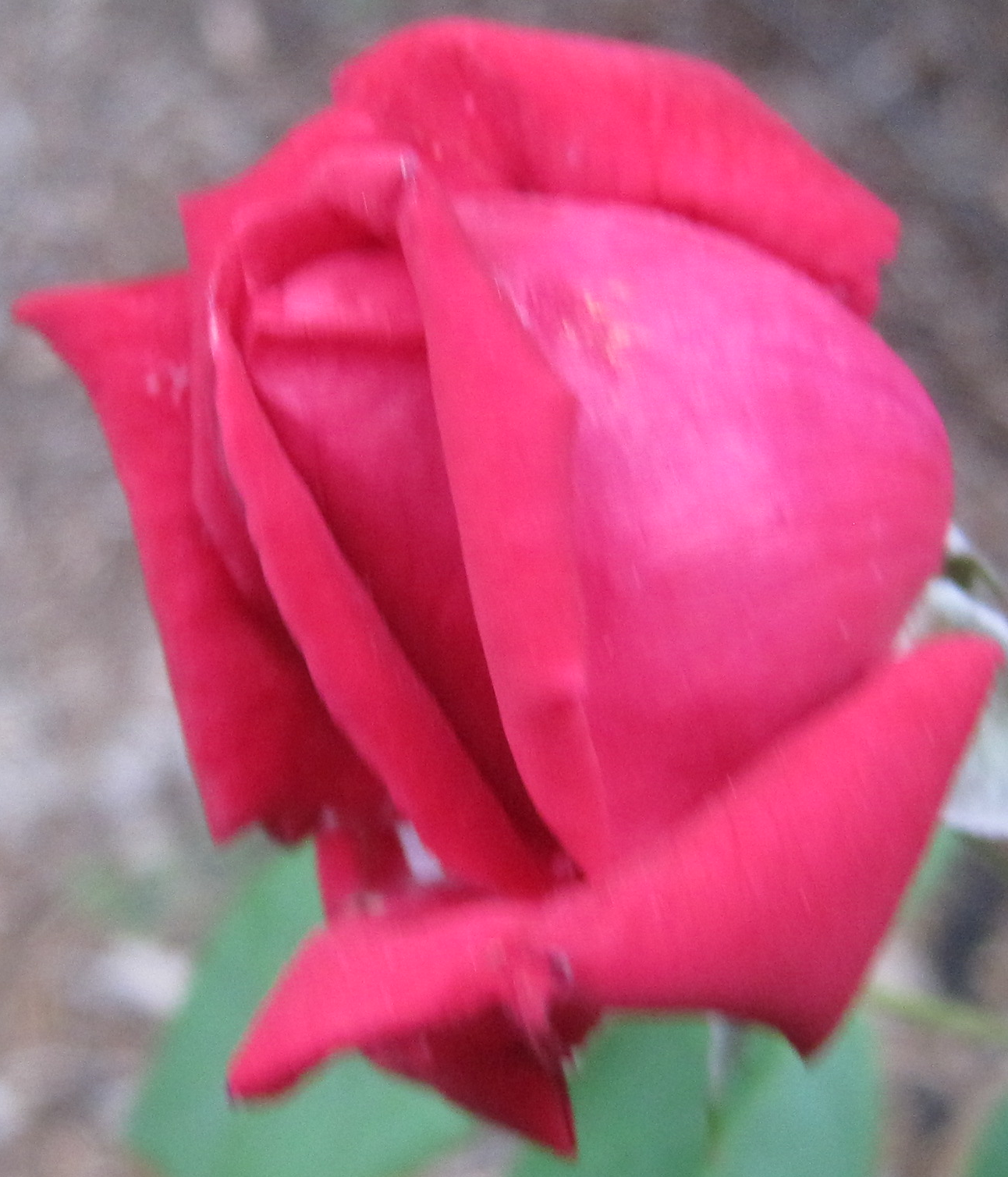 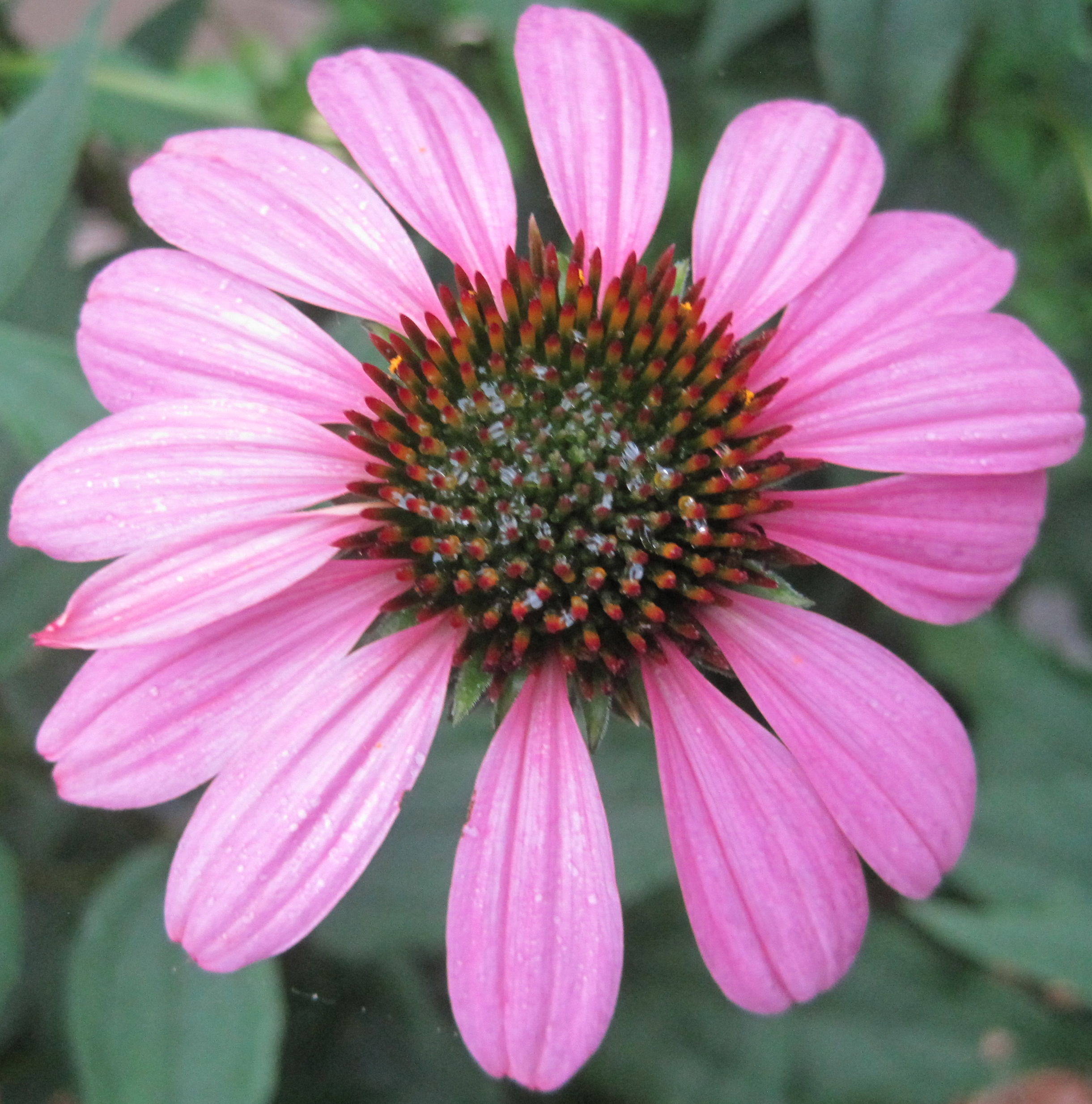 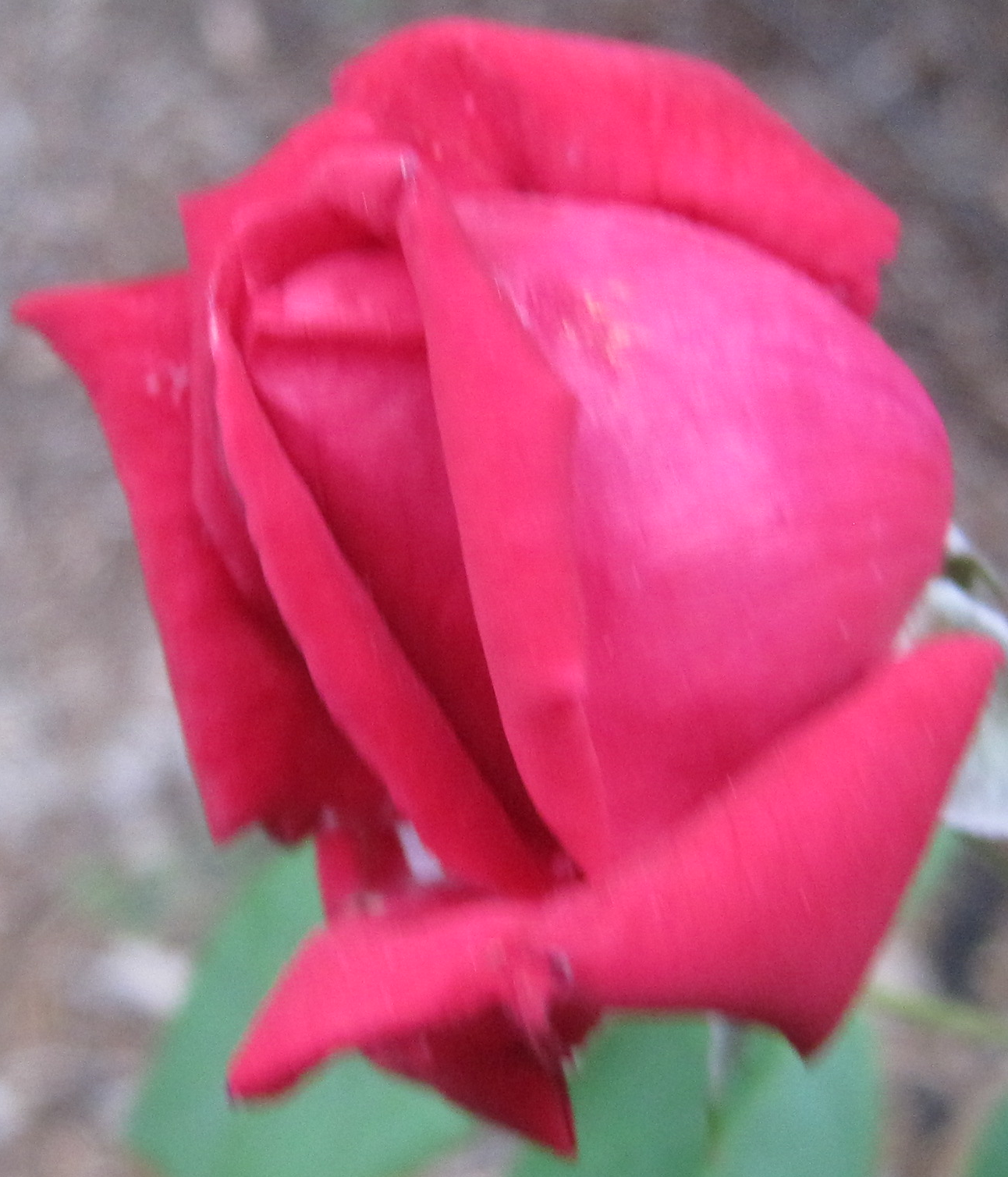 [Speaker Notes: Note generators can be anything.  This is a very important point.  
Mathematical objects may be the most obvious, but what if the generators could be neurons or genes or your own discovery
Algebraic topology is a very rich large field.  It you notice that some real life objects satisfy the properties needed to create a homology, then all the tools from algebraic topology become available and that could be a great discovery.  In other words a simple observation could bring great results.  

1tv

So what are the properties that we need.  In addition to objects, we need]
2.)  GRADING
Grading
e
Grading:   Each object is assigned a unique grade
Grading = Partition of R[x]

Ex:  Grade = dimension
Grade 0:  0-simplex = vertex = v
Grade 1:  1-simplex = edge = {v1, v2}
v2
Grade 2:  2-simplex = triangle = {v1, v2, v3}
v1
v2
e1
e2
v1
v3
e3
Grading
Grading:   Each object is assigned a unique grade
Grading = Partition of R[x]

Ex:  Grade:  Cardinality
Grade 0: 0-simplex = vertex = {v}
Grade 1: 1-simplex = edge = {v1, v2}
Grade 2: 2-simplex = triangle = {v1, v2, v3}

Grade 3: 3-simplex = tetrahedron = {v1, v2, v3, v4}
Grading
Grading:   Each object is assigned a unique grade.

Grading = Partition of R[x].

Let Xn = {x1, …, xk} = generators of grade n.

Cn = set of n-chains = R[Xn]
[Speaker Notes: Vi  t^2vi  1t^2vi]
3.)  BOUNDARY MAP
Boundary Map
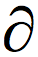 n :  Cn    Cn-1  such that     2  = 0
e
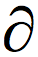 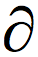 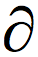 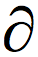 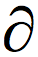 

  0
  0
v2
v2
e1
e1
e2
e2
v1
v1
v1
v1
v3
v2
v2
v3
e3
e3
Boundary Map
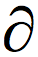 n :  Cn    Cn-1  such that     2  = 0
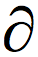 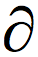 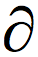 {v1, v2}      {v1}  +  {v2}
  0
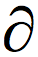 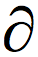 {v1, v2, v3}    {v1, v2}  +  {v1, v3}          
									+  {v2, v3}
  0
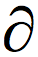 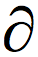 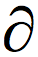 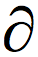 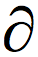 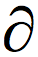 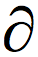 n+1
n+1
n
n
2
1
0
Cn+1      Cn      Cn-1   . . .    C2      C1      C0      0
Hn = Zn/Bn = (kernel of      )/ (image of         )

				     null space of Mn        
				   column space of Mn+1

Rank Hn = Rank Zn – Rank Bn
=
Your name homology
3 ingredients:

1.)  Objects
2.)  Grading
3.)  Boundary map
Unoriented simplicial complex using Z2 coefficients
Grading = dimension
0-simplex = vertex = v
e
1-simplex = edge = {v1, v2}
Note that the boundary of this edge is v2 +  v1
2-simplex = face = {v1, v2, v3}
v2
Note that the boundary 
of this face is the cycle
e1 + e2 +  e3 
= {v1, v2} + {v2, v3} + {v1, v3}
e1
e2
v1
v1
v3
v2
e3
[Speaker Notes: If I use Z2 coefficients, the Building blocks for a simplicial complex using are unoriented
Since my complexes are unoriented, we now use set notation to indicate our complexes.  So an edge can be denoted by the unordered set v1v2, while a face is denoted by the unordered set v1v2v3.  Since orientation doesn’t matter with Z2 coefficients, the order of the vertices in my set also does not matter.

Since 1 = -1 mod 2, I don’t need minus signs and thus we can calculate boundary using only addition and no subtraction.   Thus to calculate the boundary of a face, I can remove v3 to get the boundary edge v1v2, remove v1 to get
The sum of these 3 edges is the boundary of this face.  I don’t have alternating signs since 1 = -1.

Similarly the boundary of an edge, remove v1, I get v2, remove v2, I get v1 so the boundary of the edge v1v2 is the sum v2 + v1

As before the  boundary of a vertex is 0 since if I remove the vertex, I have the empty set.]
Oriented simplicial complex
0-simplex = vertex = v
Grading = dimension
e
1-simplex = oriented edge = (v1, v2)
Note that the boundary of this edge is   v2 –  v1
2-simplex = oriented face = (v1, v2, v3)
Note that the boundary 
of this face is the cycle
e1 + e2 +  e3 
=   (v1, v2) + (v2, v3) – (v1, v3)
=   (v1, v2) – (v1, v3) + (v2, v3)
v2
e1
e2
v1
v1
v3
v2
e3
[Speaker Notes: Note that the boundary of the 2-dimensional face is the 1-dimensional cycle e1 + e2 +  e3.  While the boundary of the 1-dimensional  edge is the difference between it 0-dimensional boundary vertices v2 –  v1 . A zero dimensional vertex does not have boundary.  Boundary v = 0.

Note that when we use an ordered triple to represent a face, we can calculate its boundary via an alternating sum of  its two dimensional boundary edges.
If I remove vertex v3, I get the edge v1v2.  If I remove the edge v2, I  get the edge minus v1 v3. removing the vertex v1, I get the edge V2 V3

Note that when I remove a vertex with an odd subscript, the resulting edge is added, while if I remove a vertex with an even subscript we subtract the resulting edge.
1 and 3 are both odd, so Removing v3 results in plus v1 v2, and removing v1 results in plus v2 v3
while removing v2 results in minus v1 v3 since 2 is even

Similarly when calculating the boundary of the edge v1v2,  removing v1 results in plus v2 since 1 is odd while removing v2 results in minus v1 since 2 is even.

The boundary of a vertex is zero since if we remove the vertex we have nothing, zero

Note this also means that the dimension of the boundary of an object is 1 less than that of the original object.  

The boundary of the 2dim face is a 1 dimensional cycle, while the boundary of 1 dimensional edge is 0-dimensional.  The boundary of a 0 dimensional vertex is empty.]
Cell complex
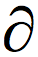 Building block:  n-cells = { x in Rn  :  || x || ≤ 1  }
n
Examples:  0-cell = { x in R0 :  ||x || < 1 }
1-cell =open interval ={ x in R :  ||x || < 1 }    (         )
2-cell = open disk = { x in R2 :  ||x || < 1 }
Grading = dimension
(n-cells) = { x in Rn  :  || x || = 1  }
[Speaker Notes: Thus the building blocks are basically the same for both simplicial and cell complexes.  But the rules for building cell complexes are much more lax than those for building simplicial complexes.  We will illustrate with a couple of examples]
Čech homology
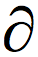 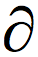 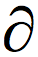 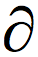 Given     U   Va    where  Va open for all a in A.

Objects = finite intersections = {      Va   :  ai in A }


Grading  =  n = depth of intersection.

          (       Va  )  =  S        Va


Ex:       (Va) = 0,       (Va       Vb)  = Va + Vb

  (Va      Vb      Vg)  =  (Va    Vb)  + (Va    Vg)  + (Vb    Vg)
n+1
0
1
2
a in A
n
n
n
n
i
U
U
U
i = 1
j = 1
i = 1
 i ≠ j
i = 1
(    )
i
i
U
U
U
U
U
U
Creating the Čech simplicial complex
[Speaker Notes: We start again by adding our 0-simplices, our data points.  I can indicate the threshold using a ball centered at my data point.  The diameter of the ball will be my threshold, so if two balls intersect then the distance between the vertices is less than the threshold,  so we connect the pair of vertices with an edge if and only if the balls intersect, so we can get edges after which we can then add all possible higher dimensional simplices.

Note how I grew my balls.  As the diameter increases, my threshold which is equal to my diameter increases.]
Consider X  an arbitrary topological space. 

Let V = {Vi | i = 1, …, n }  where Vi     X , 

The nerve of V = N(V) where 

The k -simplices of N(V)  = 
		nonempty intersections of 
		k +1  distinct elements of V . 

For example, 
Vertices = elements of V 
Edges = pairs in V  which intersect nontrivially.
Triangle = triples in V  which intersect nontrivially.
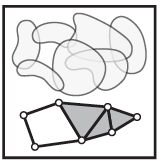 http://www.math.upenn.edu/~ghrist/EAT/EATchapter2.pdf
Nerve Lemma: If V is a finite collection of subsets of X with all non-empty intersections of subcollections of V contractible, then N(V) is homotopic to the union of elements of V.
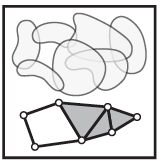 http://www.math.upenn.edu/~ghrist/EAT/EATchapter2.pdf
Creating the Vietoris Rips simplicial complex
[Speaker Notes: We start again by adding our 0-simplices, our data points.  I can indicate the threshold using a ball centered at my data point.  The diameter of the ball will be my threshold, so if two balls intersect then the distance between the vertices is less than the threshold,  so we connect the pair of vertices with an edge if and only if the balls intersect, so we can get edges after which we can then add all possible higher dimensional simplices.

Note how I grew my balls.  As the diameter increases, my threshold which is equal to my diameter increases.]
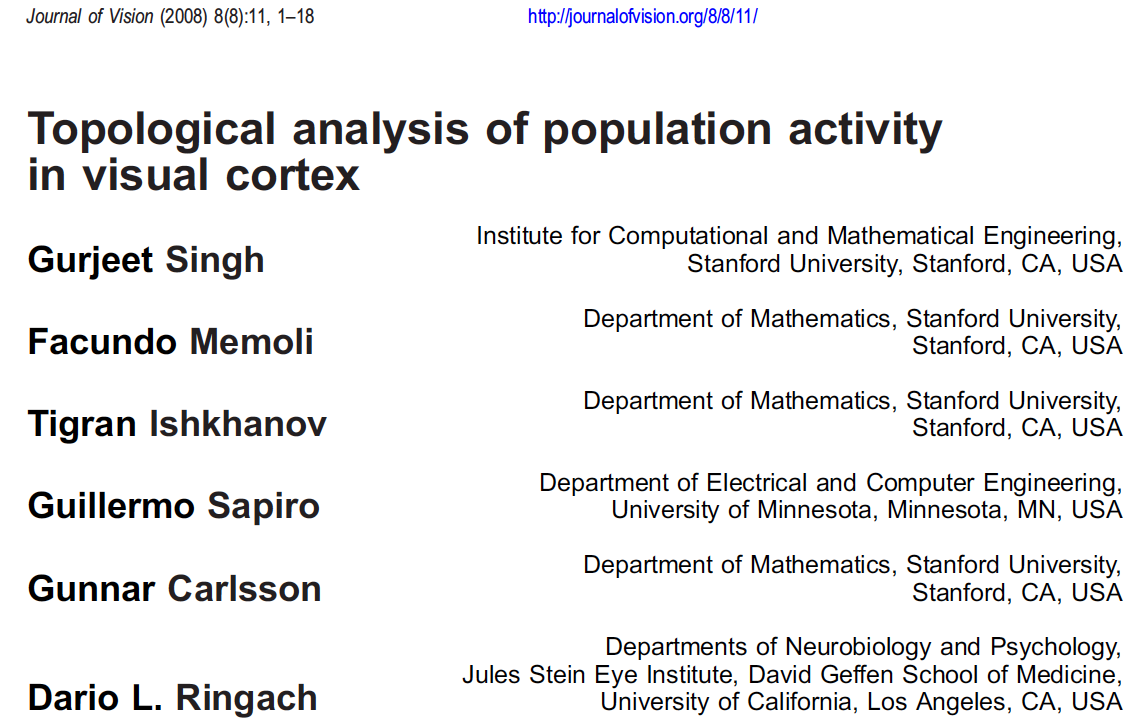 Betti numbers provide a signature of the underlying topology.
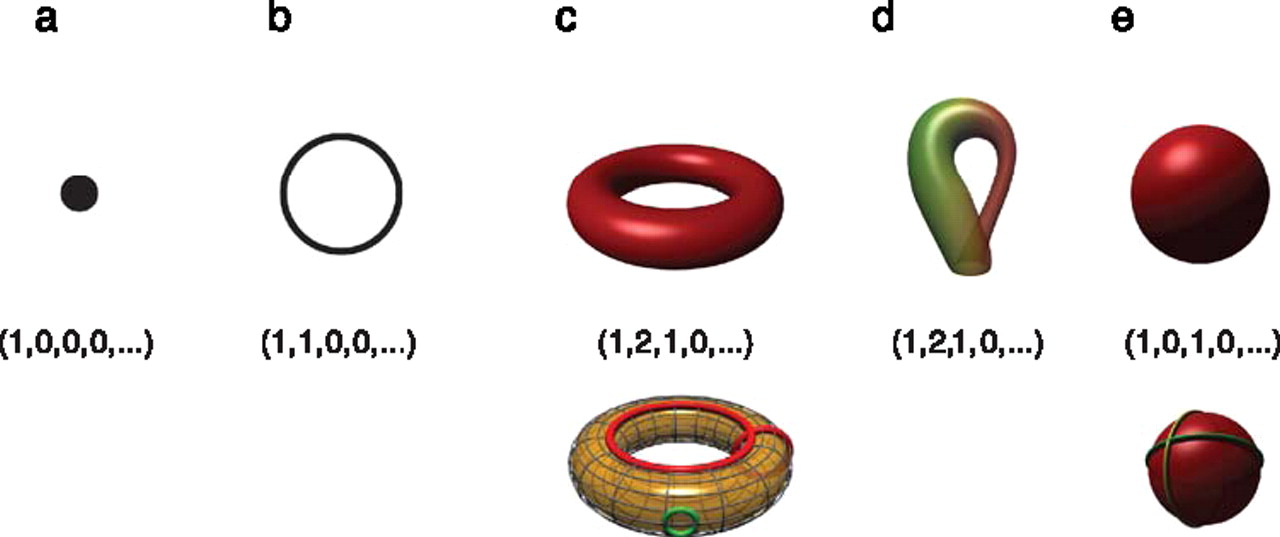 Singh G et al. J Vis 2008;8:11
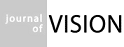 ©2008 by Association for Research in Vision and Ophthalmology
[Speaker Notes: Betti numbers provide a signature of the underlying topology. Illustrated in the figure are five simple objects (topological spaces) together with their Betti number signatures: (a) a point, (b) a circle, (c) a hollow torus, (d) a Klein bottle, and (e) a hollow sphere. For the case of the torus (c), the figure shows three loops on its surface. The red loops are “essential” in that they cannot be shrunk to a point, nor can they be deformed one into the other without tearing the loop. The green loop, on the other hand, can be deformed to a point without any obstruction. For the torus, therefore, we have b 1 = 2. For the case of the sphere, the loops shown (and actually all loops on the sphere) can be contracted to points, which is reflected by the fact that b 1 = 0. Both the sphere and the torus have b 2 = 1, this is due to the fact both surfaces enclose a part of space (a void).]
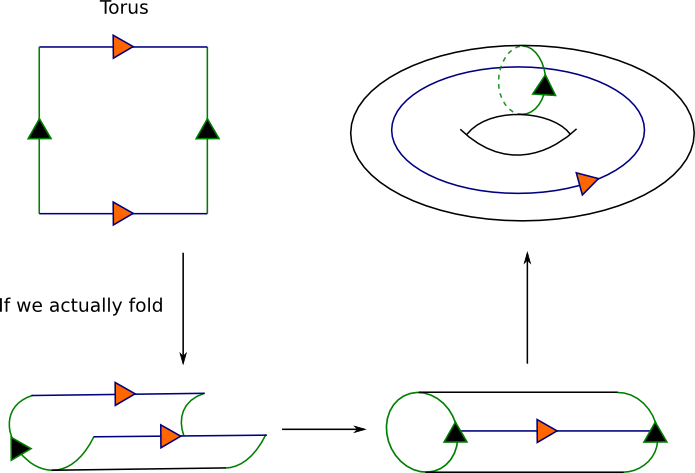 From: http://www.math.cornell.edu/~mec/Winter2009/Victor/part1.htm
From:  http://www.math.osu.edu/~fiedorowicz.1/math655/Klein2.html
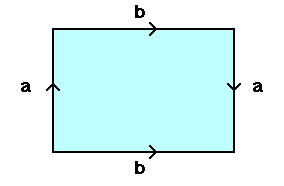 Klein Bottle
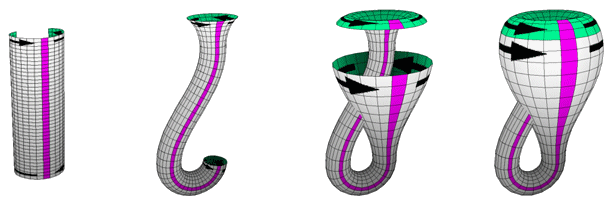 From:
http://plus.maths.org/content/imaging-maths-inside-klein-bottle
Betti numbers provide a signature of the underlying topology.
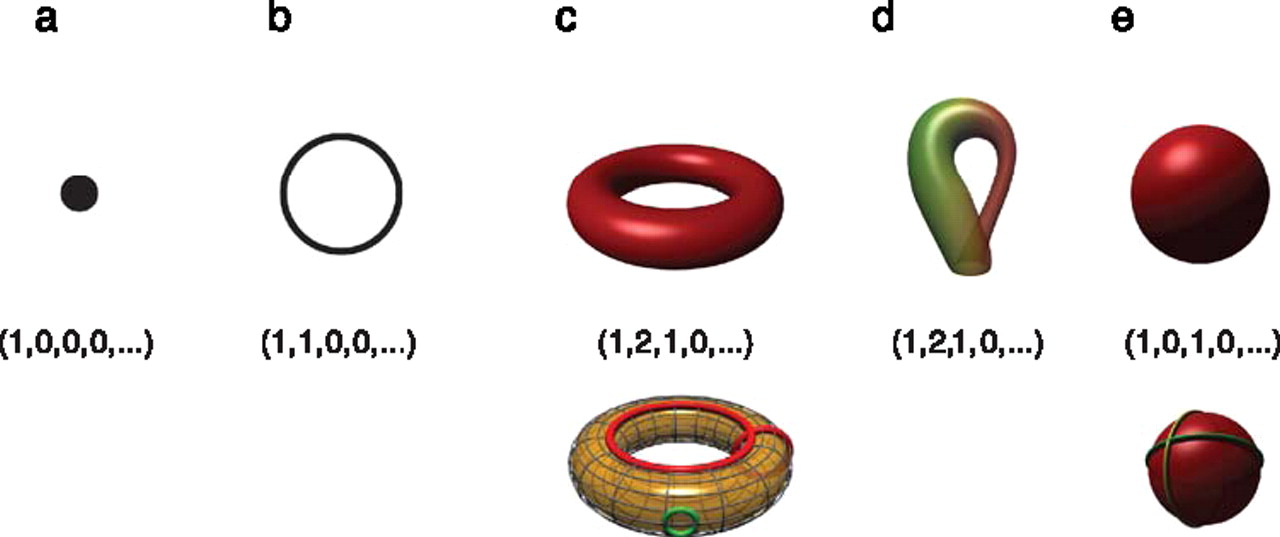 Singh G et al. J Vis 2008;8:11
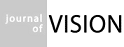 ©2008 by Association for Research in Vision and Ophthalmology
[Speaker Notes: Betti numbers provide a signature of the underlying topology. Illustrated in the figure are five simple objects (topological spaces) together with their Betti number signatures: (a) a point, (b) a circle, (c) a hollow torus, (d) a Klein bottle, and (e) a hollow sphere. For the case of the torus (c), the figure shows three loops on its surface. The red loops are “essential” in that they cannot be shrunk to a point, nor can they be deformed one into the other without tearing the loop. The green loop, on the other hand, can be deformed to a point without any obstruction. For the torus, therefore, we have b 1 = 2. For the case of the sphere, the loops shown (and actually all loops on the sphere) can be contracted to points, which is reflected by the fact that b 1 = 0. Both the sphere and the torus have b 2 = 1, this is due to the fact both surfaces enclose a part of space (a void).]
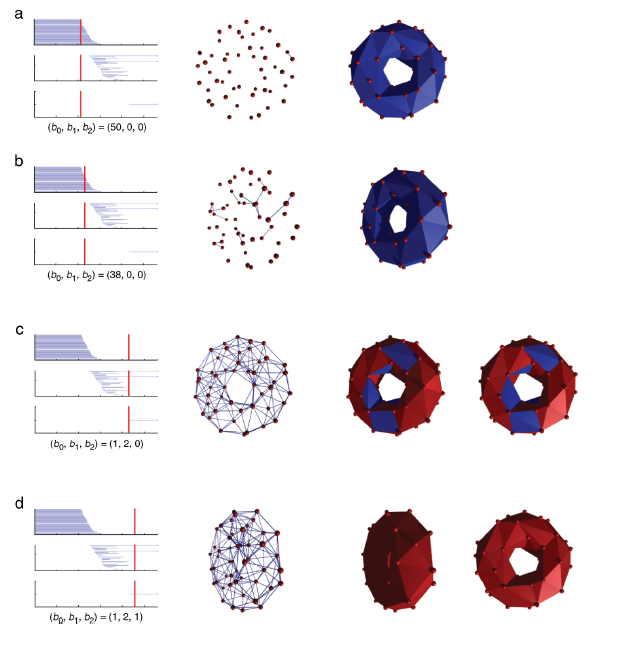 http://www.journalofvision.org/
content/8/8/11.full

Figure 4 animation
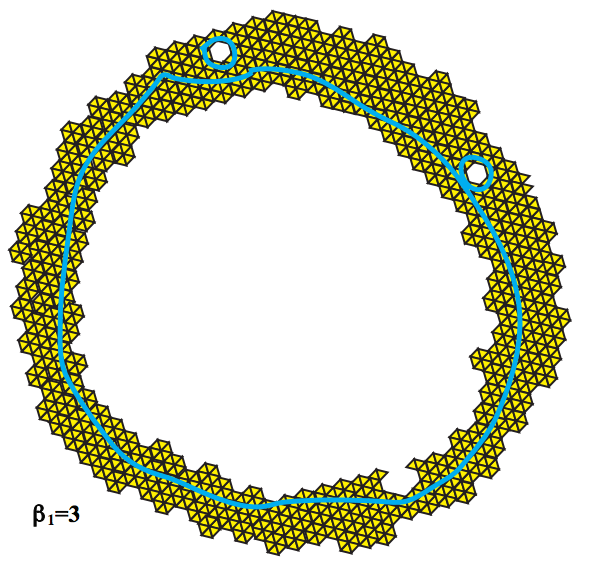 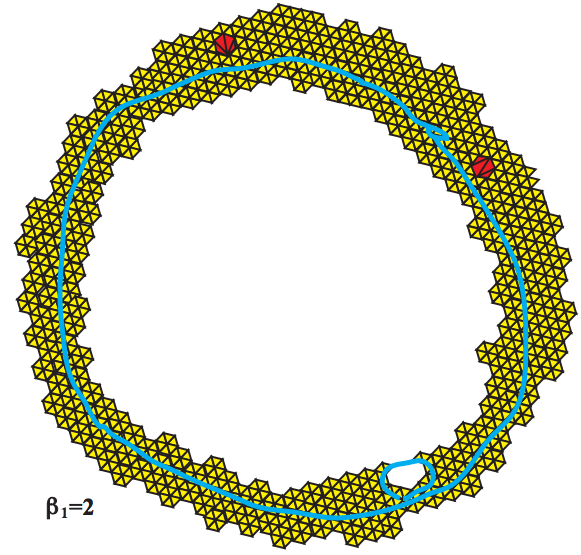 Topology and Data. Gunnar Carlsson
www.ams.org/journals/bull/2009-46-02/S0273-0979-09-01249-X
v5
e4
e5
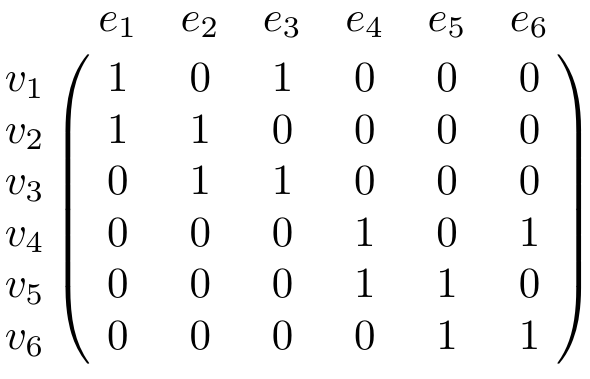 v4
v6
v2
e6
e1
e2
v1
v3
e3
v5
e4
e5
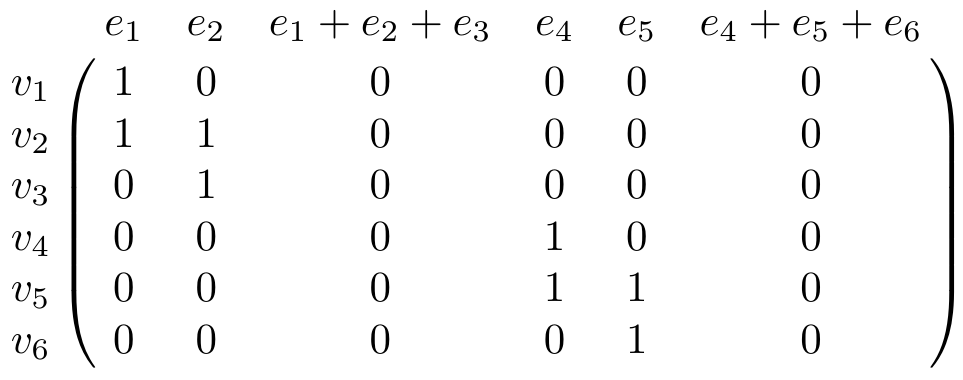 v4
v6
v2
e6
e1
e2
v1
v3
e3
v5
e4
e5
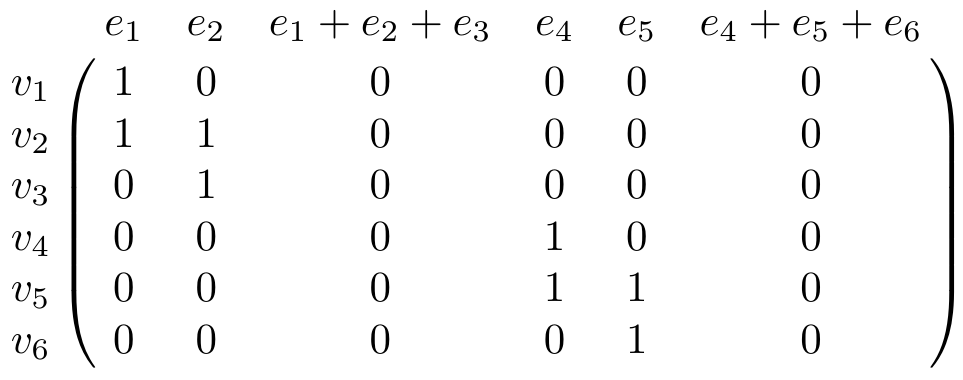 v4
v6
v2
e6
e1
e2
v1
v3
Z1  =  kernel of        =   null space of M1
					      = <e1 + e2 + e3,  e4 + e5 + e6>
o1
e3
v5
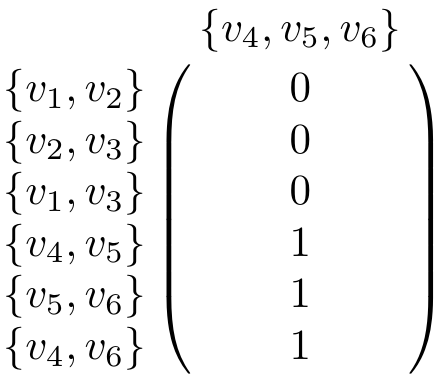 e4
e5
v4
v6
v2
e6
e1
e2
v1
v3
e3
C2      C1      C0
v5
v2
e3
e1
e4
e2
=
v4
v1
v6
v3
H1 = Z1/B1 = (kernel of      )/ (image of      )

				     null space of M1        
				   column space of M2

					<e1 + e2 + e3,  e4 + e5 + e6> 
					          <e4 + e5 + e6> 

Rank H1 = Rank Z1 – Rank B1  = 2 – 1 = 1
e5
e3
=
o1
o2
o1
o2